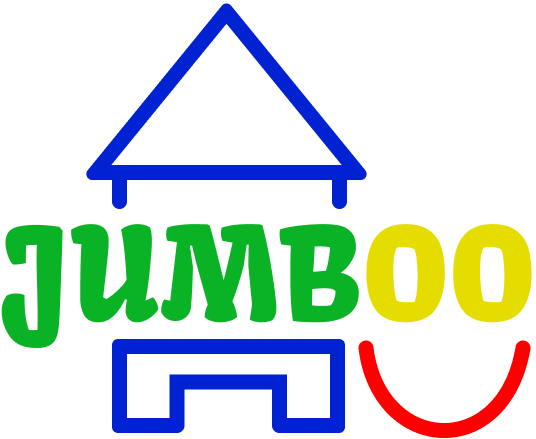 O NÁS
Pomôžeme Vám zrealizovať veselé, kvalitné a predovšetkým bezpečné ihriská.
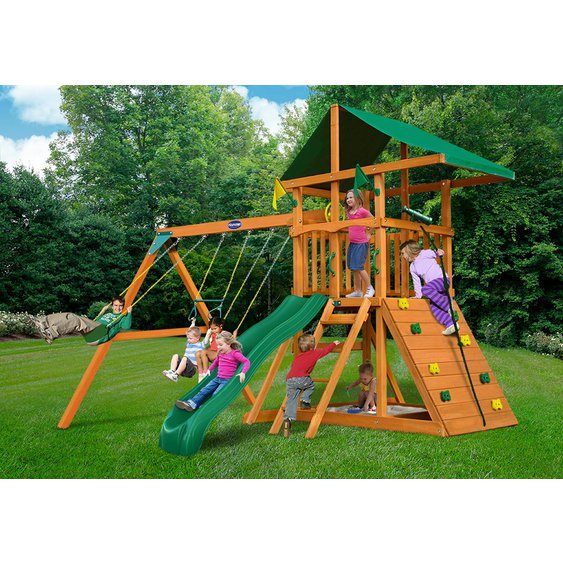 [Speaker Notes: Ponúkame bezpečné ihriská pre všetky vekové kategórie detí aj do svahu]
PARTNER Z PRAXE
Informácie a rady nám poskytol náš partner z praxe:
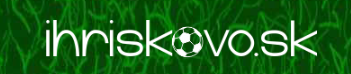 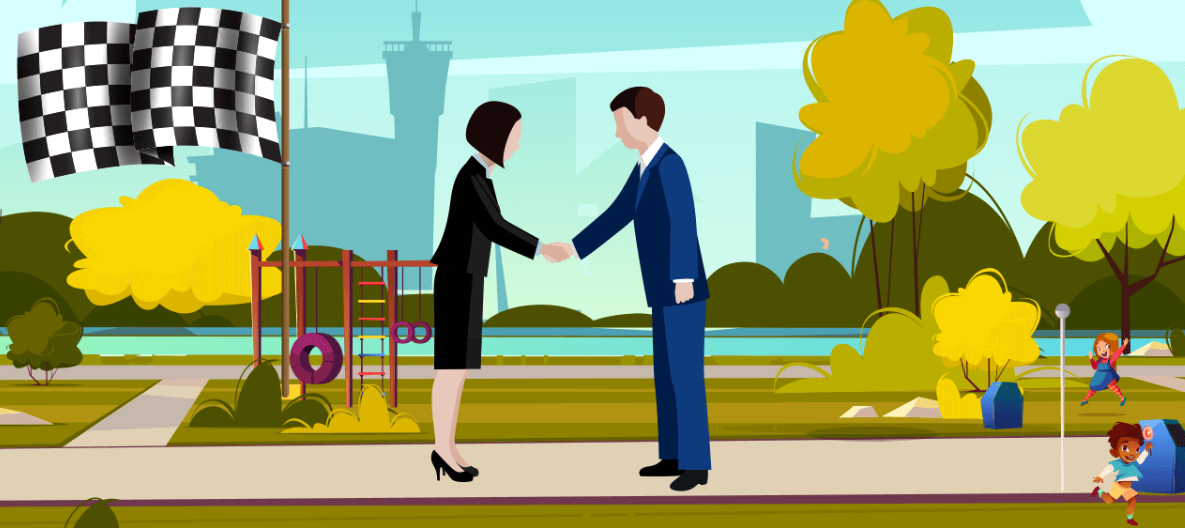 [Speaker Notes: Ponúkame bezpečné ihriská pre všetky vekové kategórie detí aj do svahu]
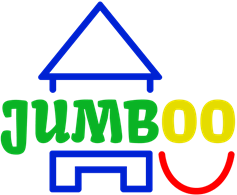 TYPY NAŠICH VÝROBKOV
Herné zostavy
Herné prvky
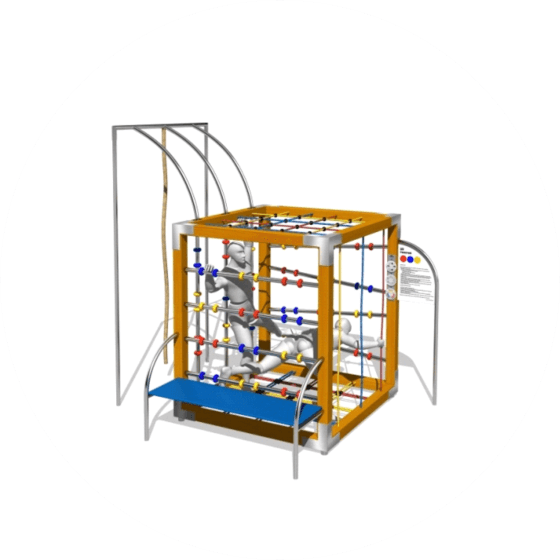 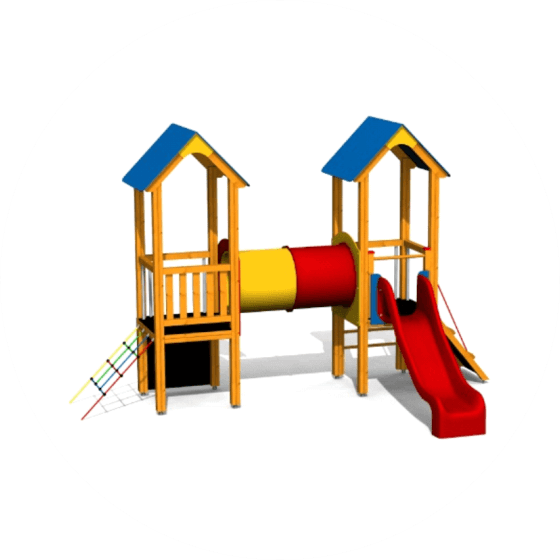 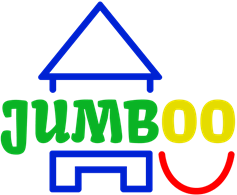 TYPY NAŠICH VÝROBKOV
Kolotoče a lanové zostavy
Hojdačky
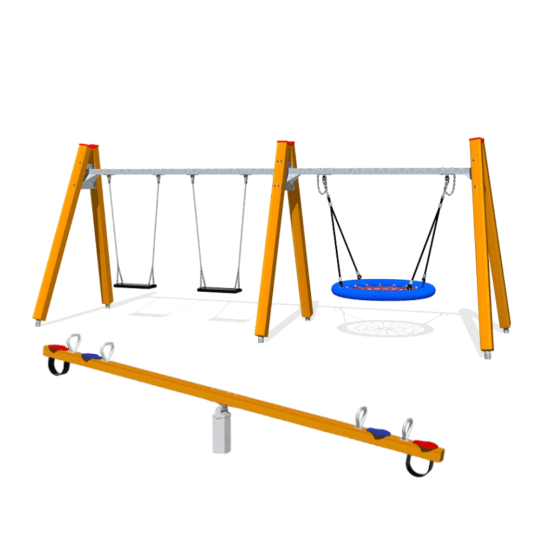 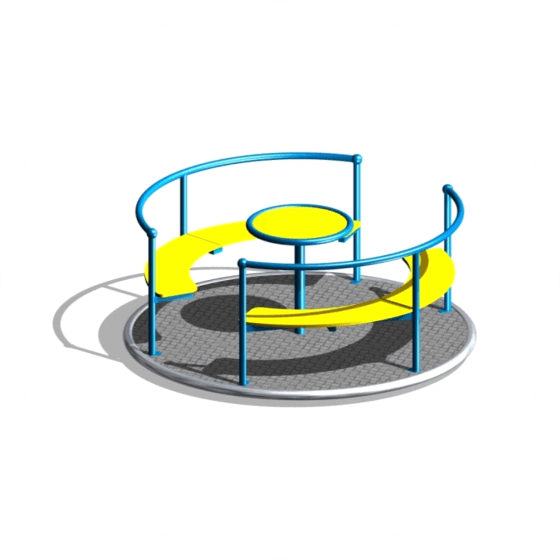 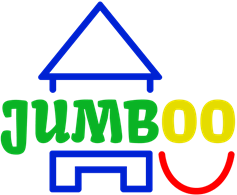 TYPY NAŠICH VÝROBKOV
Dopadové plochy
Workout zostavy
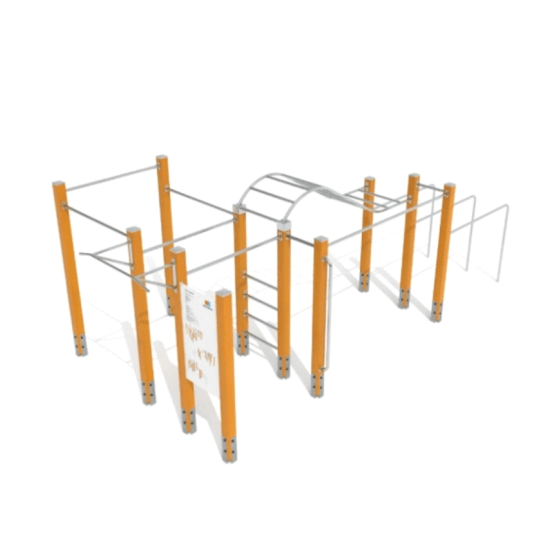 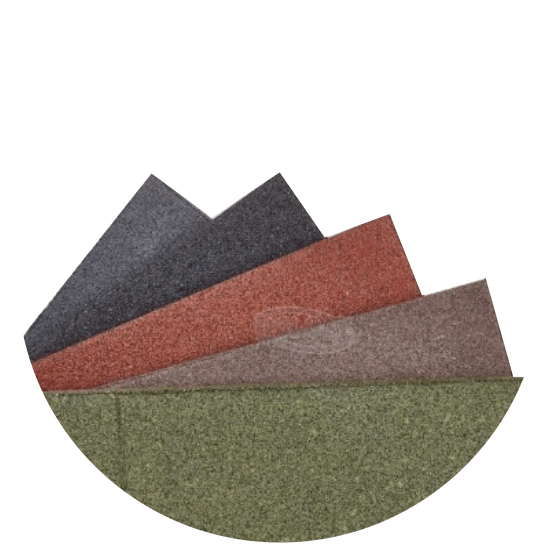 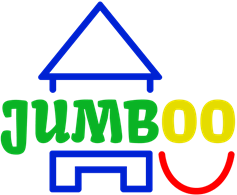 O NAŠICH PRODUKTOCH
Ponúkame kovový aj drevený materiál
Ekologické spracovanie materiálov
Zdravotne nezávadné 
Zabezpečujeme bezpečnosť pre deti v celom areáli ihriska
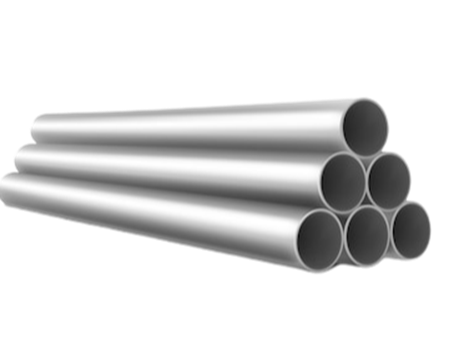 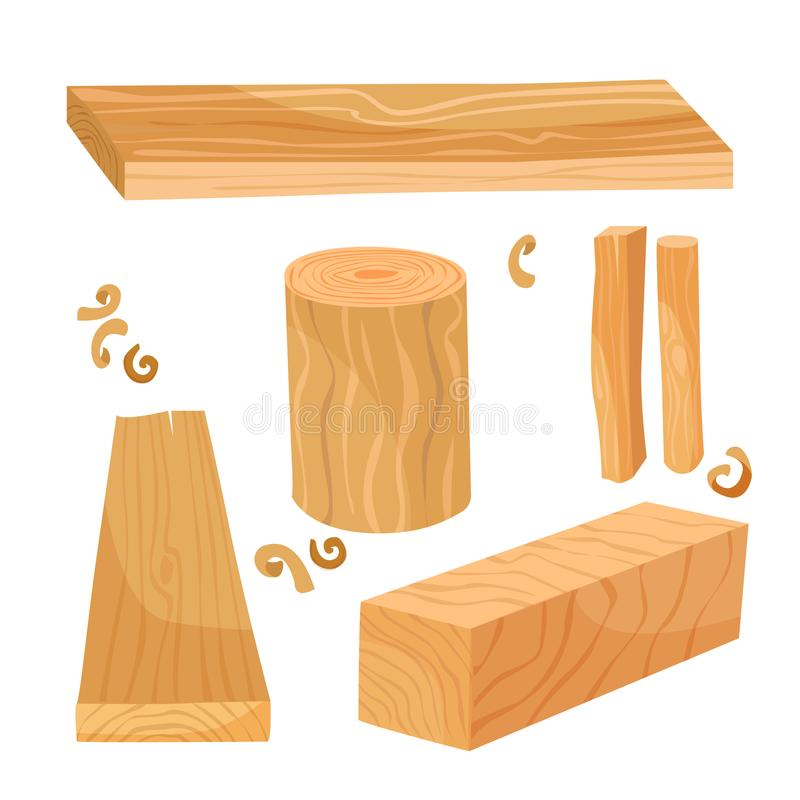 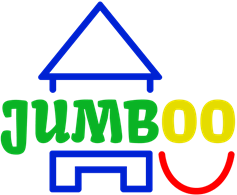 O KVALITE NAŠICH PRODUKTOCH
Precízna výroba
Laná pevné s oceľovým jadrom
Možnosť si vybrať vlastnú farbu
Protišmyková podlaha
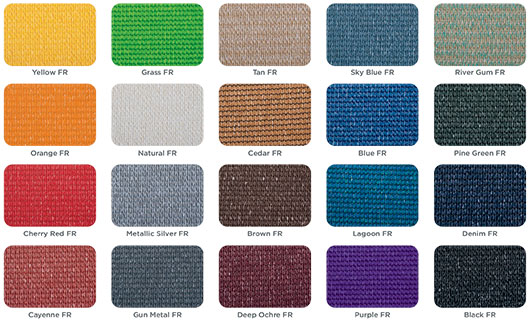 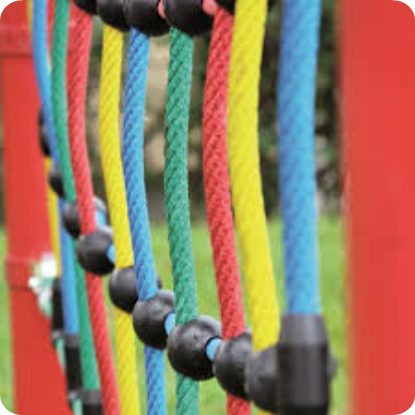 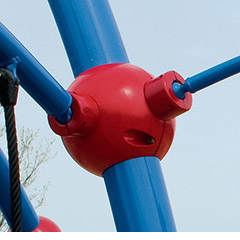 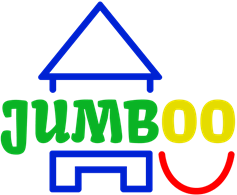 BEZPEČNOSŤ
Všetky naše výrobky majú certifikáty kvality a bezpečnosti.
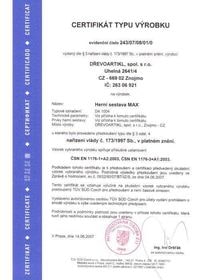 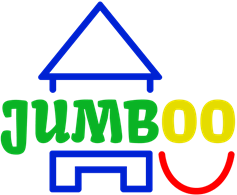 ETIKA V PODNIKU
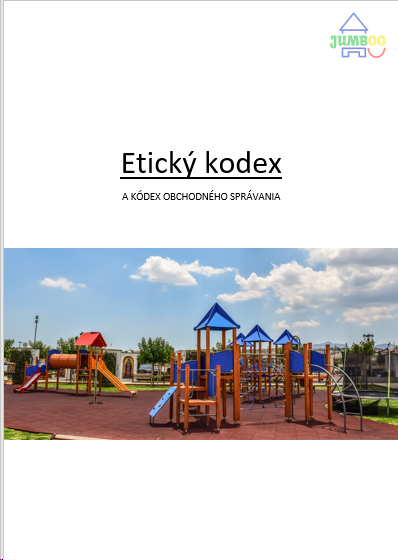 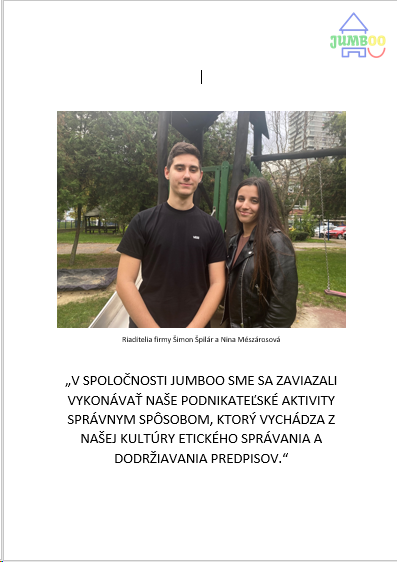 [Speaker Notes: Vysvetlenie bodov]
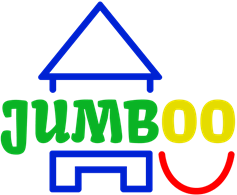 ETICKÉ HODNOTY SPOLOČNOSTI
Dodržiavanie zákonov
Zodpovednosť 
Integrita 
Férovosť 
Čestnosť
Rešpekt voči ostatným 
Starostlivosť 
Spoľahlivosť 
Zodpovednosť
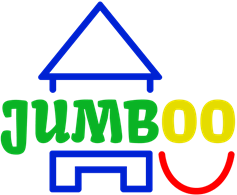 PODPORILI SME ...
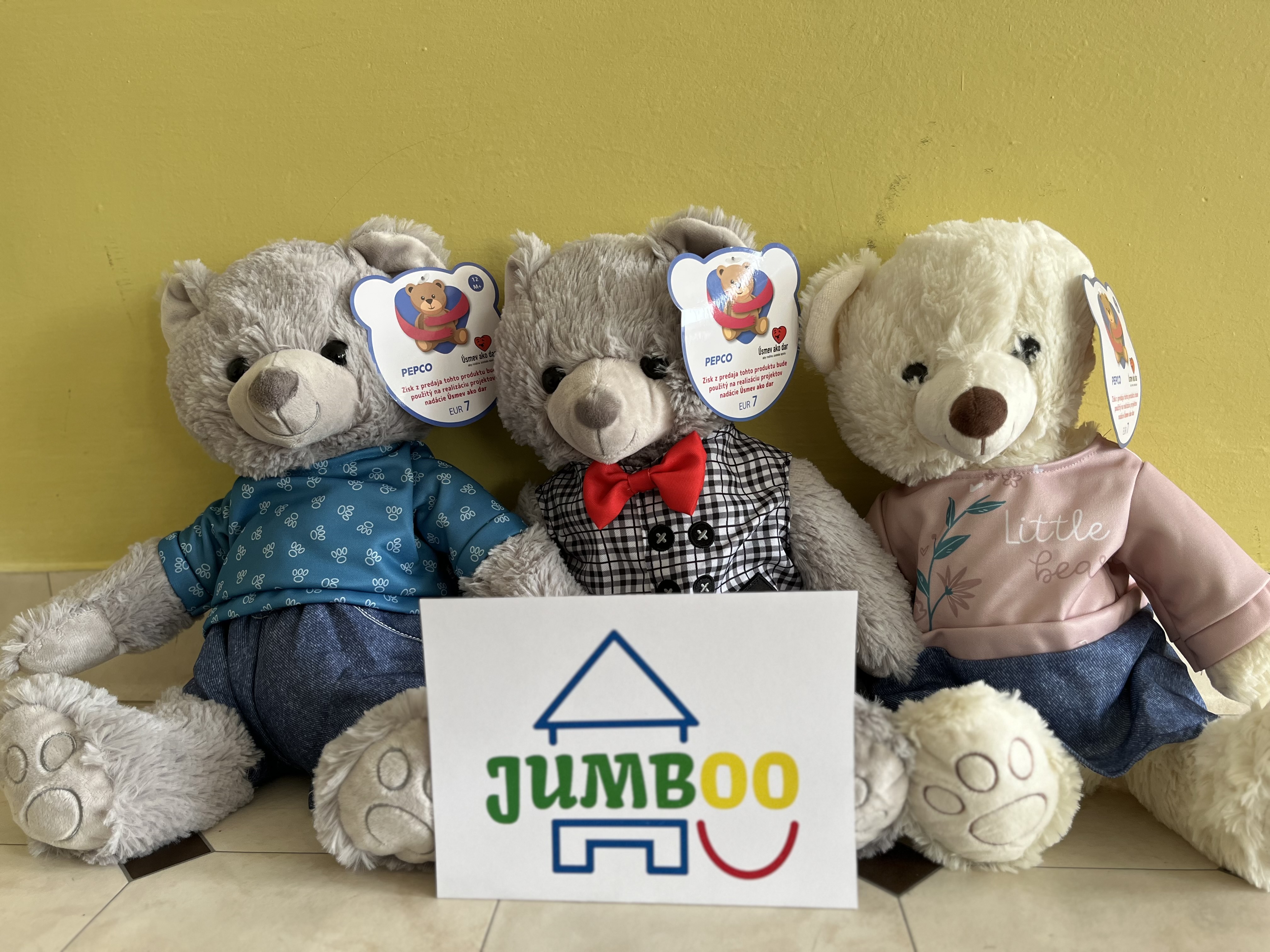 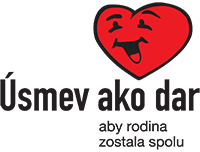 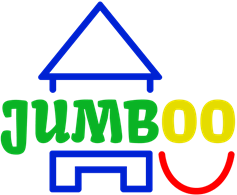 DODACIE PODMIENKY
Termín dodania do 30 pracovných dní.
V prípade podstatnej zmeny termínu má kupujúci právo odstúpiť od kúpnej zmluvy.
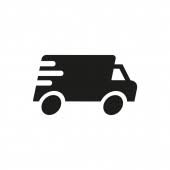 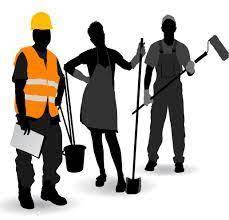 PLATOBNÉ PODMIENKY
Viac sa dozviete v našom stánku č. 22
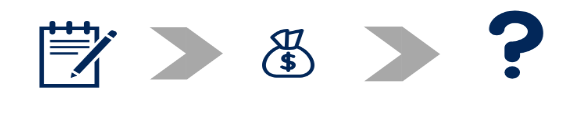 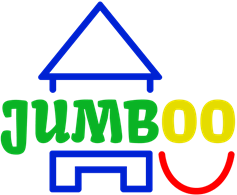 KONTAKTNÉ ÚDAJE
Nevädzová 3, 820 07 Bratislava, Slovensko
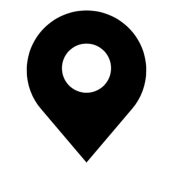 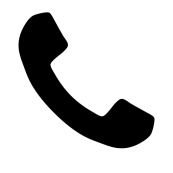 +421 800 123 456
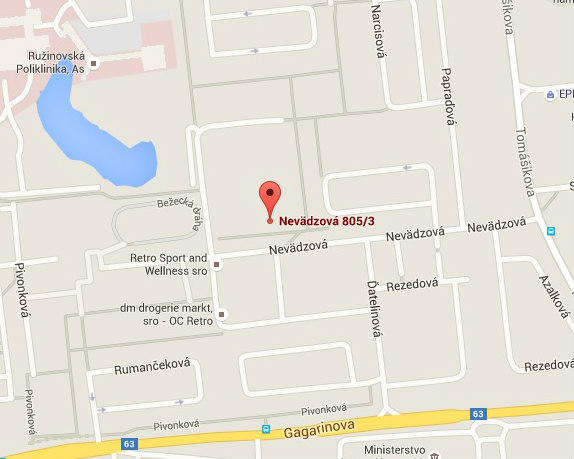 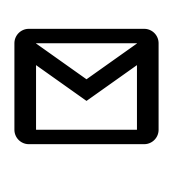 cf.jumboo@gmail.com
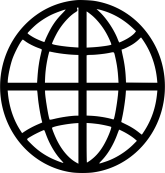 https://jumboo.wexbo.com/
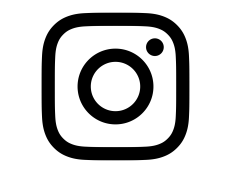 cf.Jumboo
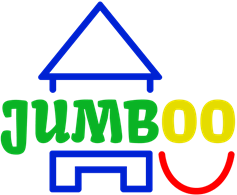 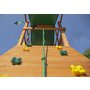 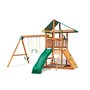 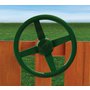 „SAFE PLAYGROUND FOR EVERY GROUND“
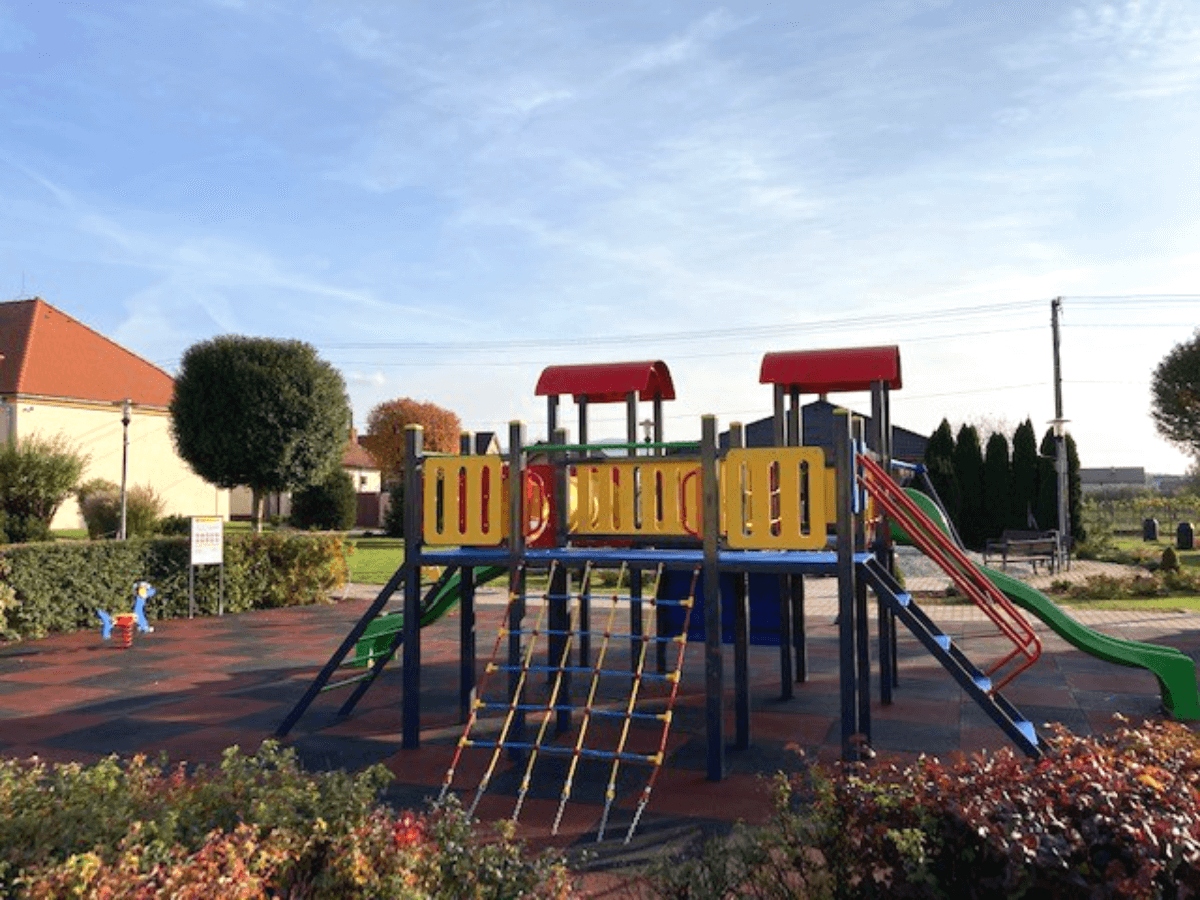